Hallássérültek Tanintézete
1147 Budapest, Cinkotai út 125-137.
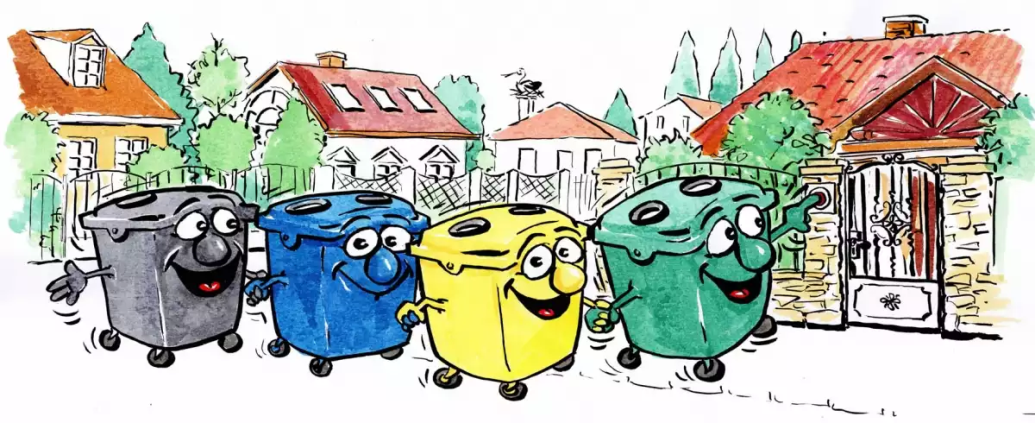 Szelektív hulladékgyűjtés
Készítette: Gál Sándor
Felkészítő tanár: Rapi Barnabás
Mi az szelektív hulladékgyűjtés?
Mi a szerepe a szelektív hulladékgyűjtésnek?
Valahol biztosan hallhattál környezetvédelmi kampányról a rádióból, a tévéből, a szórólapokból vagy a rendezvényeken.
Az iskola vagy munkavégzés utána biztos gyakran találkozhattatok a buszmegállók mellett vagy az iskoláknál hulladékgyűjtőkkel . Felismered a lenti képet?
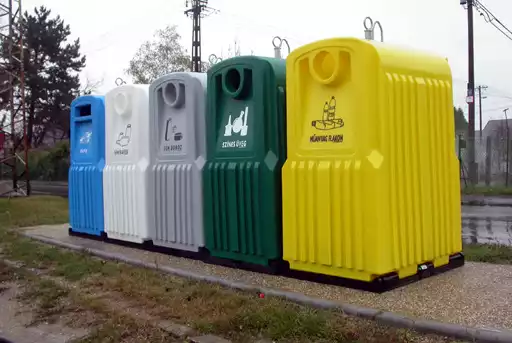 ?
?
Erről van szó, most részletesen elmondom.
?
Édesapám erdészettel foglalkozik Erdélyben. Gyermekkoromban sokszor vitt magával az erdőkbe. Sokat sétáltunk az erdei ösvényeken.
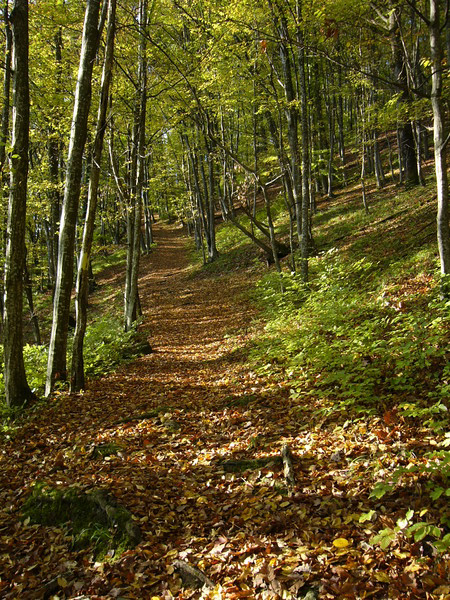 Azóta tanulmányozom az egyszerű fafajtákat,  ápolásukat és megóvásukat. Később már a környezet-védelem is foglalkoztatott.
Nagyon szeretek az erdei örvényeken futni, a tiszta levegő miatt.
Most visszatérek a fő témára.
A szelektív hulladékgyűjtés azt jelenti, hogy a hulladékokat anyag fajta szerinti elkülönítve gyűjtjük. Például: műanyag szelektíven gyűjtjük a műanyag zacskókat, reklámtáskákat vagy PET palackokat, viszont nem gyűjtjük együtt a  papírokkal, vagy üvegekkel.
A szelektív hulladékgyűjtésére öt féle kategóriát hoztak létre.
SZÍNES ÜVEG
FEHÉR ÜVEG
FÉM
PAPÍR
MŰANYAG
SZÍNES ÜVEG
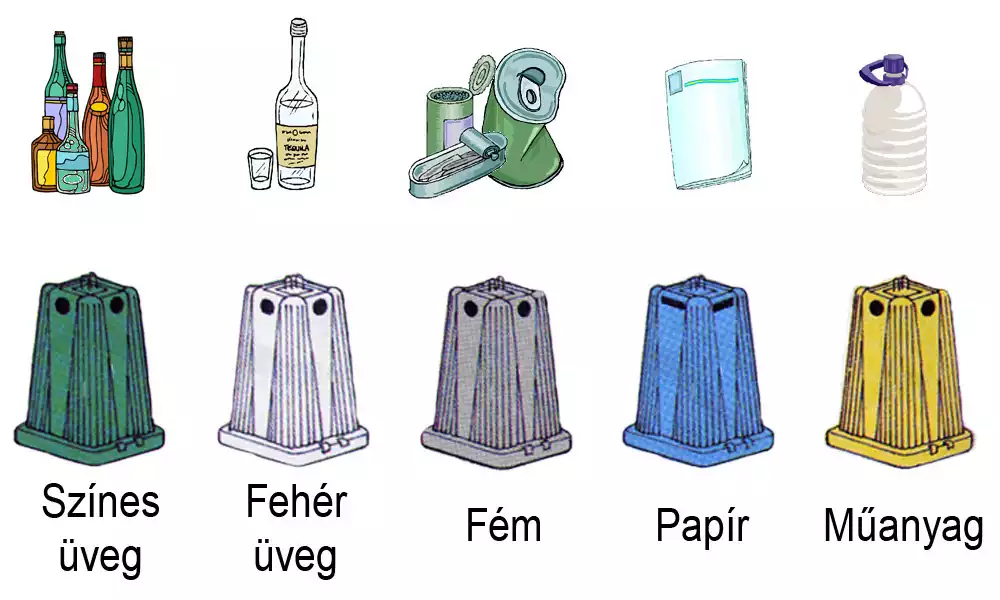 Szelektíven gyűjthető:
borosüvegek
sörösüvegek
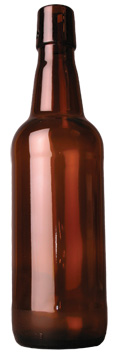 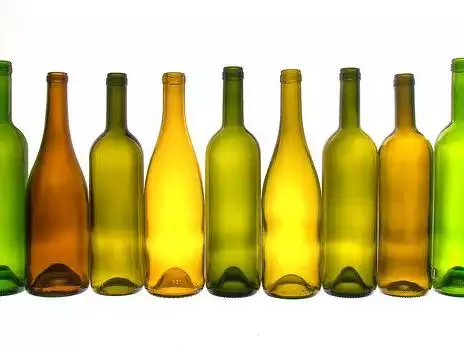 Szelektíven nem gyűjthető:
porcelán
kerámia
orvosságos üvegek
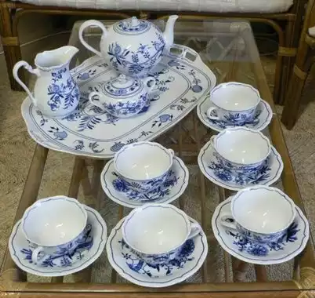 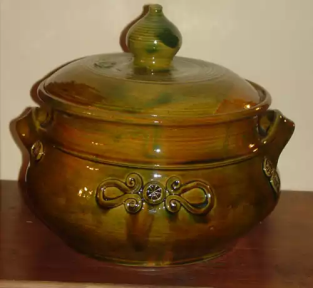 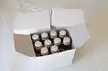 FEHÉR ÜVEG
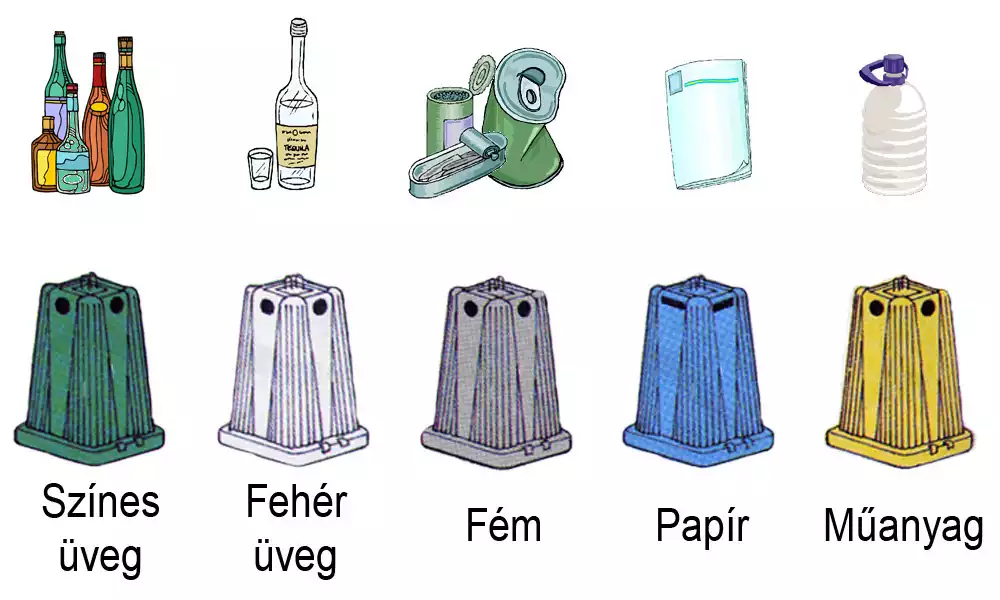 Szelektíven gyűjthető:
befőttes üvegek
ásványvizes üvegpalackok
röviditalok üvegpalackok
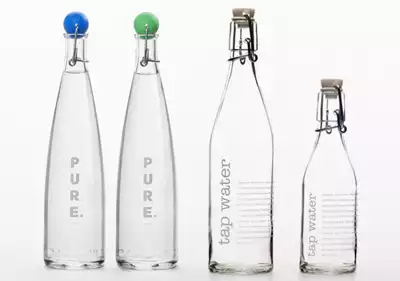 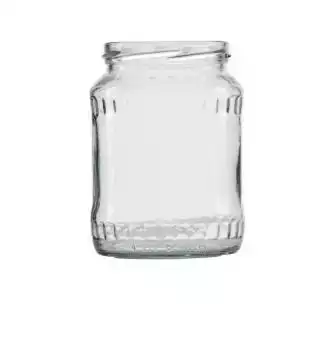 Szelektíven nem gyűjthető:
ablaküveg
tükör
villanykörte
hőálló üvegtál
szemüveg
neoncső
orvosságos üvegek
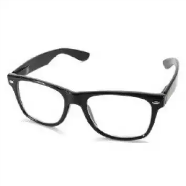 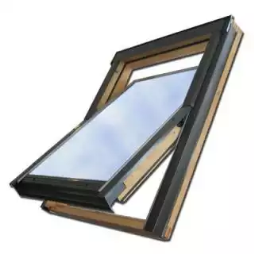 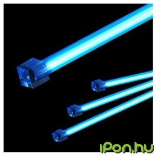 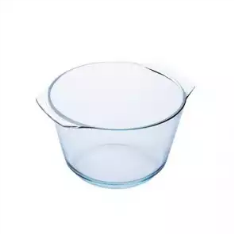 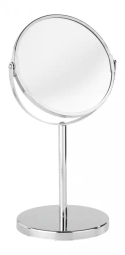 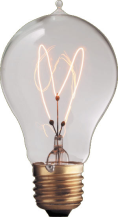 FÉM
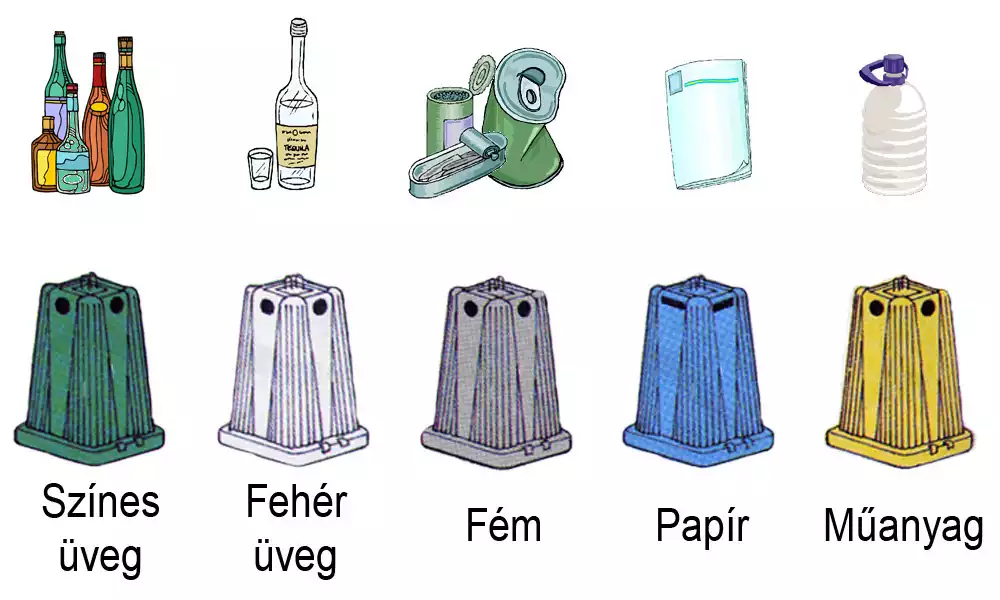 Szelektíven gyűjthető:
alumínium italdobozok
alufólia
fém konzervdobozok
fém zárókupakok
hajtógázos hajlakk
borotvagél
dezodor
evőeszközök
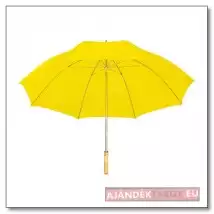 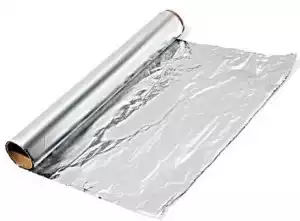 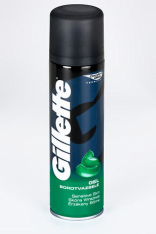 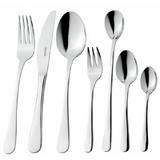 Szelektíven nem gyűjthető:
ételmaradékkal szennyezett konzervdobozok
kutya-, macskaeledeles szennyezett konzervdobozok
PAPÍR
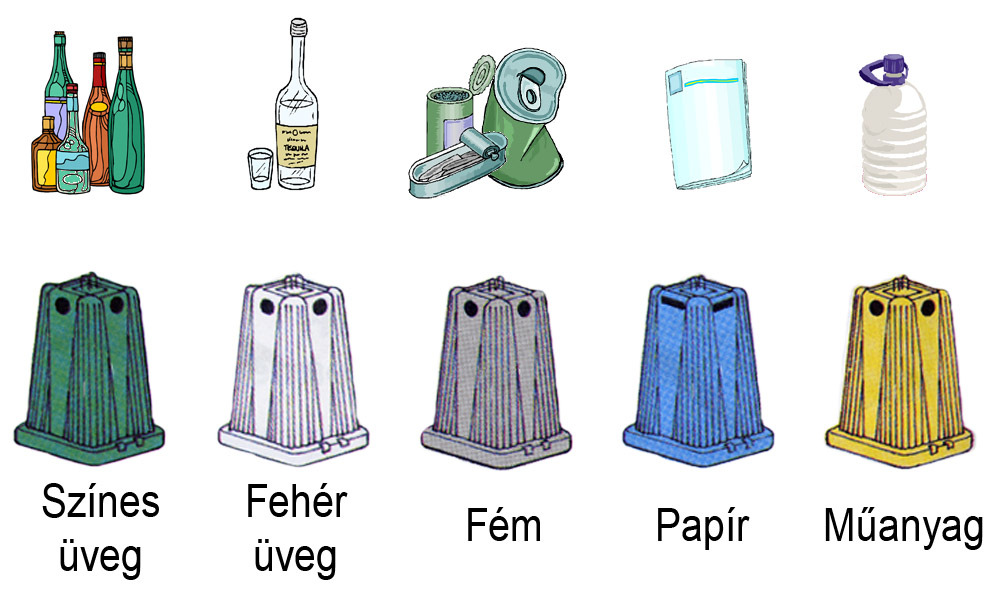 Szelektíven gyűjthető:
újságpapír
kartondobozok összehajtva
tiszta csomagolópapírok
irodai papírhulladékok, telefonkönyv
szórólapok és reklámkiadványok
italos karton
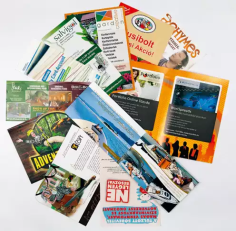 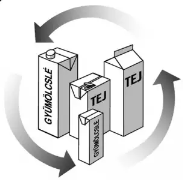 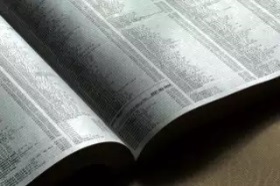 Szelektíven nem gyűjthető:
zsíros, szennyezett papírok, műanyag borító
indigó, faxpapír
használt egészségügyi papírok
pelenka
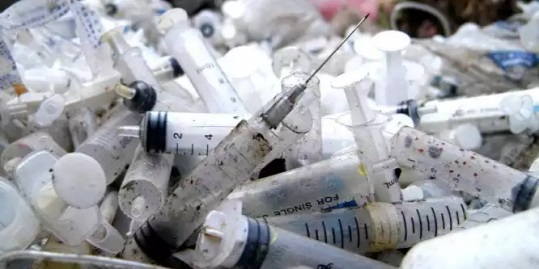 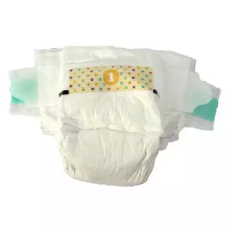 MŰANYAG
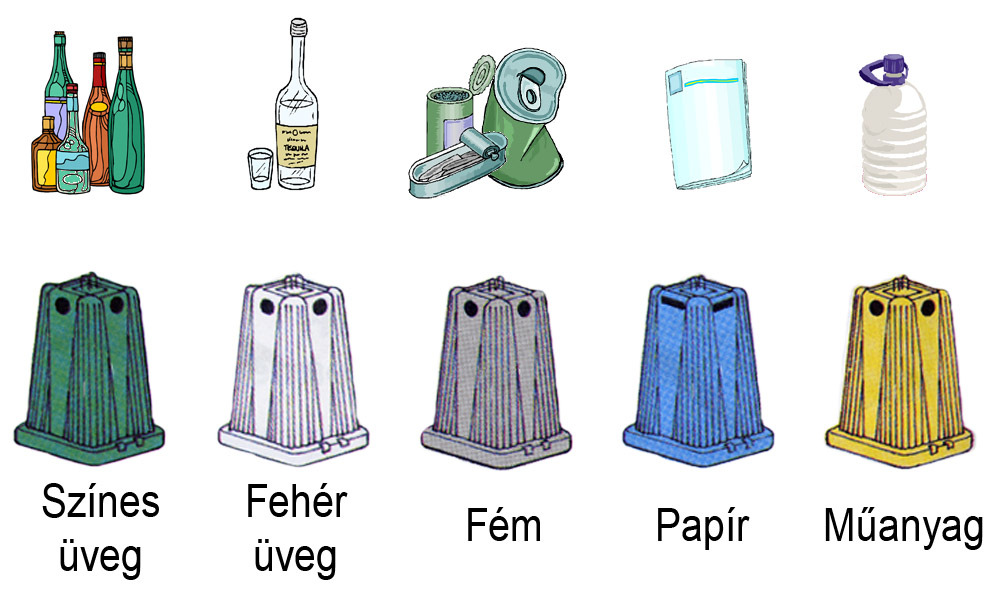 Szelektíven gyűjthető:
ásványvizes és üdítős PET palackok
italos karton
PP és HDPE jelzésű kozmetikai szeres flakonok
elöblített tejfölös és joghurtos poharak
műanyag zacskók, reklámtáskák műanyag fóliák
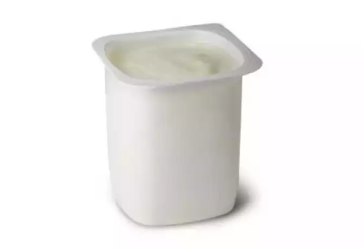 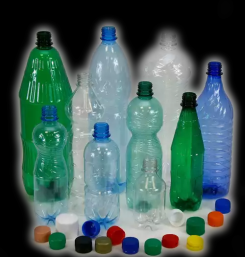 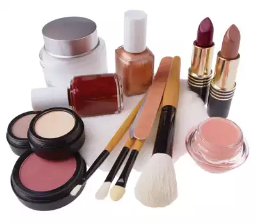 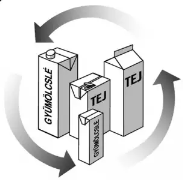 Szelektíven nem gyűjthető:
vegyszeres, zsíros flakonok karton
fogkefe
műanyag játékok
videó és magnókazetta, CD/DVD lemez
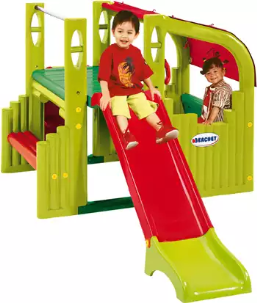 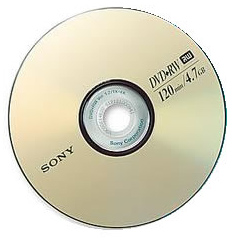 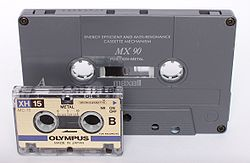 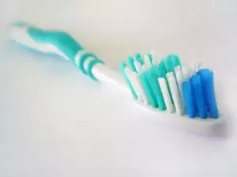 Mi a szerepe a szelektív hulladékgyűjtésnek?
A kukába dobva fontos és hasznos nyersanyagot vesztünk el, ami így kikerül a körforgásból és ezáltal komoly környezetterhelést jelent, pl. a globális felmelegedést.
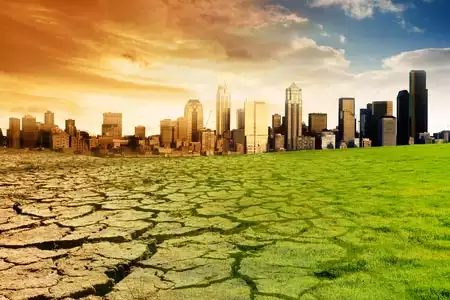 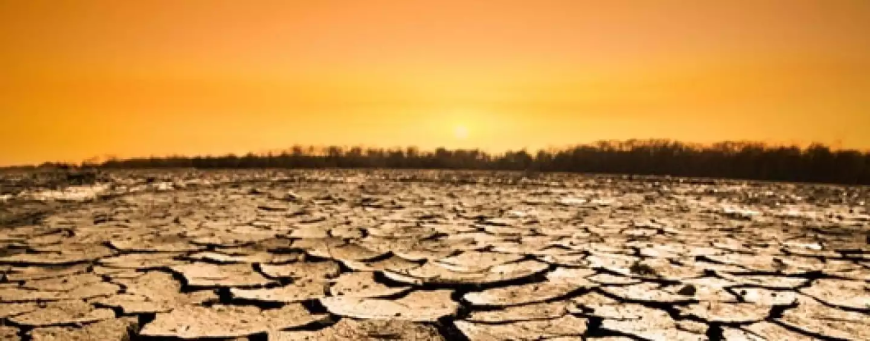 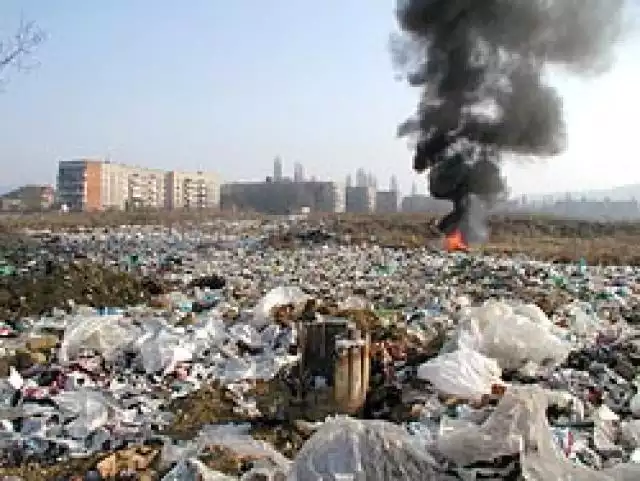 Szelektíven gyűjtve azonban másodnyersanyagként hasznosítható, így "az anyag nem vész el, csak átalakul!”
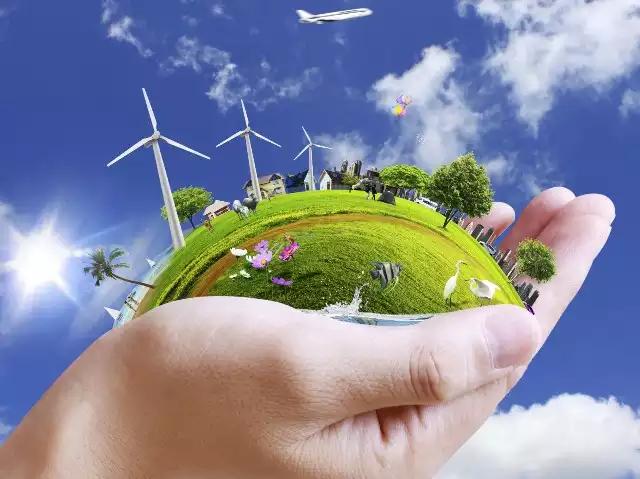 Ellenőrző kérdések:
1)SZÍNES ÜVEGGEL szelektíven nem gyűjthető?
a) sörösüvegek
b) kerámia
c) borosüvegek
2)PAPÍRRAL szelektíven gyűjthető?
a) pelenka
b) faxpapír
c) újságpapír
d)szennyezett papírok
Kattints a helyes válaszra!
Ellenőrző kérdések:
3) MŰANYAGGAL szelektíven gyűjthető?
a) fogkefe
b) PET palackok
c) műanyag játékok
d) CD/DVD lemez
4)A hulladékgyűjtés után mit csinálnak?
a) másodnyersanyagként hasznosíthatnak
b)  hulladékot más országokba szállítják
c) hulladékot a földbe ássák
Kattints a helyes válaszra!
Zseniális vagy!
Helyesen válaszoltál!
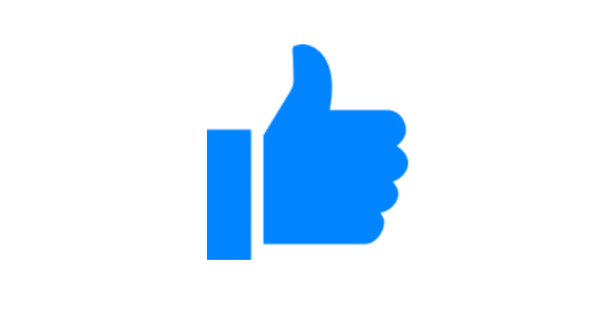 Első kérdés
Második kérdés
Harmadik kérdés
Negyedik kérdés
Helytelenül válaszoltál!
Sebaj, majd megtanulod.
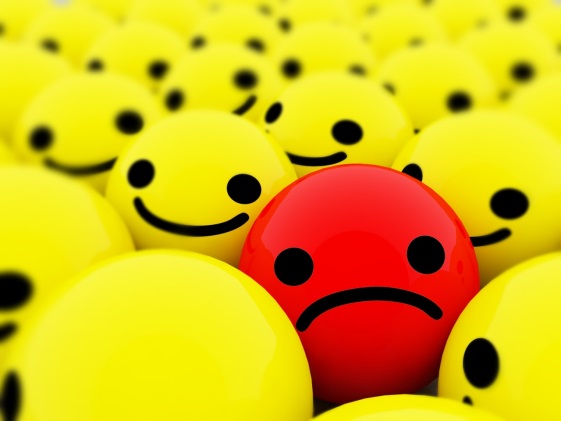 Első kérdés
Második kérdés
Harmadik kérdés
Negyedik kérdés
Köszönöm szépen a figyelmet!
Remélem, ti is tiszteletben tartjátok a környezetvédelem fontosságát.
Üdvözlettel: Gál Sándor
Források:
1. kép: http://www.deponia.hu/sites/default/files/deponia_20.jpg
2. kép: http://www.nlcafe.hu/data/cikk/12/117010/3.jpg
3. kép: http://www.geocaching.hu/cacheimages/2008-10/12816_20081028_195900.jpg
4. kép: http://hellogyomro.hu/wp-content/uploads/2015/11/11756671_10206501585515911_298076474_n.jpg
5. kép: http://m.cdn.blog.hu/ol/olomuveg/image/bp01.jpg
6. kép: https://www.brouwland.com/content/assets/photos/017/0175315.jpg
7. kép: http://www.zoldstudio.viragcenter.hu/noinetcefa/porcelan1.jpg
8. kép: http://www.boroczki-keramia.hu/keramia/images/keramia-sutoedeny1.jpg
9. kép: http://st2.depositphotos.com/3356679/7694/i/110/depositphotos_76946701-Medicine-bottles-in-white-paper-box-and-air-bubble-.jpg
10. kép: http://www.e-kertmester.hu/products_pictures/uveg%20befottes-720-ml.jpg
11. kép: http://4szoba.hu/upload/images/photos/000/012/548/2in1_pure.jpg?1288183042
12. kép: http://tetocentrum.hu/kepek/cms/small/326.jpg
13. kép: http://bolthely.hu/kepek/mebana/01658.jpg
14. kép: https://internetfigyelo.files.wordpress.com/2013/10/edison-bulb.jpg
15. kép: http://media.kukta.hu/media/catalog/product/cache/1/small_image/295x295/9df78eab33525d08d6e5fb8d27136e95/6/0/600-k-398-bl-bl-2030-1.jpg
16. kép: http://klassz.hu/public/pic/products/360/34360_1379749565_show_product_page_big_thumb.jpg
17. kép: https://ipon.hu/GalleryMod/2012-10/137546/201276_sharkoon_neoncso_kek.jpg
18. kép: http://vizipipamania.com/wp-content/uploads/2011/04/vizipipa-afolia-300x221.jpg
19. kép: http://images.kika.com/db/kikaV5/phpthumb/cache/1/1f/1f4/cache_src1f4fef6312bd14e8c9416bc8023982dc_parcce7f40e2f6561758bd3b405b0ba16af_dat1245826843.jpeg
20. kép: http://webshop.ajandektargy.eu/custom/ajandektargyeu/image/cache/w214h214/product/56-0104088.jpg?lastmod=1451398207.1409048120
21. kép: http://hetpettyes.net/gallery/thumbs/485/175765_4955496_400_300_967ebcafc621896720329502873708a9.jpg
22. kép: http://tarcsahang.blog.fn.hu/files/phonebook.jpg
23. kép: http://www.ritternyomda.hu/images/referenciak/szorolap_keszites_nyomtatas_budapest.jpg
24. kép: http://www.pelenka.com/wp-content/uploads/2013/09/ujszulott-pelenka-2-4kg002-thumb.jpg
25. kép: http://static.origos.hu/s/img/i/1410/20141013fecskendok1.jpg?w=666&h=333
26. kép: http://www.petflakon.hu/wp-content/uploads/2011/03/palackok_2.png
27. kép: http://img.www.nosalty.hu/files/imagecache/img-content-width/alapanyag_kepek/novenyi-joghurt.jpg
28. kép: http://professzionalis-kozmetikumok.hu/wp-content/uploads/2013/04/kozmetikumok-forgalomba-hozatala.jpg
29. kép: http://www.vitaminsziget.com/upload/altalanos/fogkefe6_vitaminsziget_com.jpg
30. kép: https://upload.wikimedia.org/wikipedia/commons/a/a2/Sony_DVD%2BRW.jpg
31. kép: https://upload.wikimedia.org/wikipedia/commons/thumb/4/42/CassetteAndMicrocassette.jpg/250px-CassetteAndMicrocassette.jpg
32. kép: http://www.gyerek-portal.hu/upload/upimages/1627.jpg
33. kép: http://www.szimpatika.hu/mmm/palyazatok/foto/1487aa999c27a693d51497f7e5c56982.jpg
33. kép: http://www.somogyma.hu/wp-content/uploads/2015/07/2-globalis-felmelegedes-1440x564_c.jpg